ADJUNTO ADNOMIAL
• O núcleo de um determinado termo sintático pode aparecer como a única palavra desse termo ou como uma série de modificadores que lhe estendem o sentido. Veja os exemplos:

• Meninas compraram flores.
      Núcleo                                 Núcleo

	      Sujeito				      Objeto Direto
• As três meninas românticas compraram todas as  flores vermelhas.
  A.A.  A.A.    Núcleo            A.A.	       VTD	            A.A.  A.A.  Núcleo	  A.A.
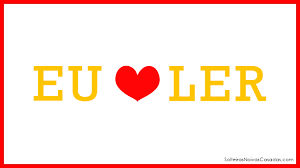 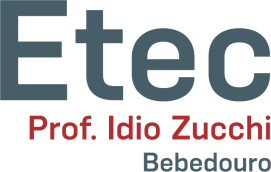 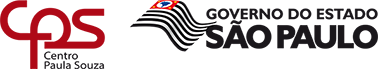 ADJUNTO ADNOMIAL
• Dez funcionários corruptos foram presos.
   A.A. 	   Núcleo		 A.A.	         V.I.


				
• As minhas cinco últimas promessas ainda estão de pé.
  A.A.    A.A.       A.A.         A.A.          Núcleo        	 V.L.       P.S.
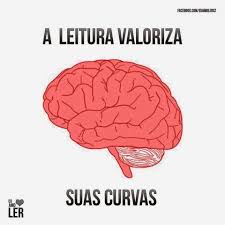 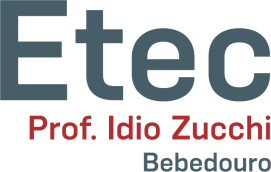 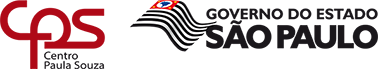 ADJUNTO ADNOMIAL
• A função do adjunto adnominal é justamente dar mais informação, mais detalhe, mais característica a algum substantivo, núcleo de uma função sintática.

• Esse termo é adnominal porque acompanha o nome, ou seja, o substantivo.
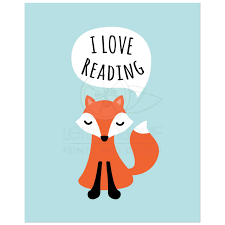 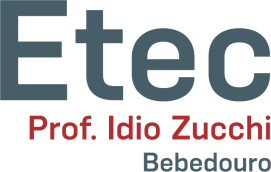 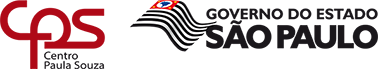 ADJUNTO ADNOMIAL
• Todas as funções sintáticas que têm substantivos como núcleo podem ter adjuntos adnominais.

• Sujeito: A velha senhora morreu.
• Objeto: Maria comprará um carro.
• Predicativo: Carlos estava um demônio ontem.
• Agente da passiva: Dez gerentes foram selecionados pela gerência estadual do banco.
• Complemento nominal: Eu apoiei a construção da ponte de aço.
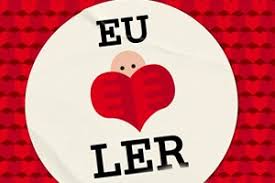 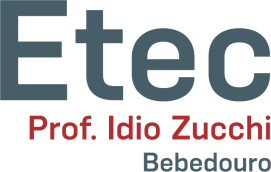 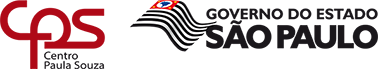 ADJUNTO ADNOMIAL
• As classes gramaticais que desempenham a função de adjunto adnominal são as que normalmente funcionam como determinante do substantivo:

• Artigo: A bebê nasceu saudável.
• Numeral: Maria comprará dois carros.
• Pronome: Ele precisa da nossa ajuda.
• Adjetivo: A menina bonita chegou.
• Locução adjetiva: Comprei uma barra de chocolate.
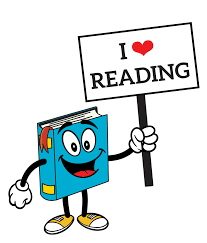 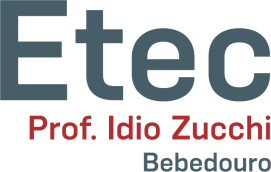 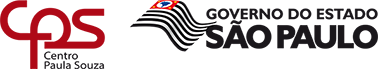 ADJUNTO ADNOMIAL
• Caso especial de adjunto adnominal: Pronome oblíquo substituindo um pronome possessivo.

• Descobri o seu segredo. > Descobri-lhe segredo.
	         A.A.			  A.A. 

• Ela beijou o meu rosto. > Ela me beijou o rosto.
                                A.A.	                    A.A.
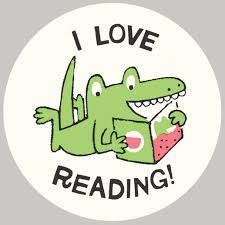 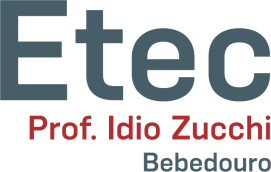 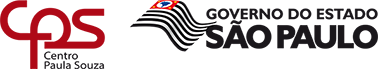 ADJUNTO ADNOMIAL X PREDICATIVO DO SUJEITO
• O adjetivo desempenha duas funções sintáticas: predicativo e adjunto adnominal.

• Adjunto adnominal: modifica o núcleo de uma função sintática e faz parte dessa função.
	
• O professor severo marcou uma prova.
• Dois meninos pularam a cerca.
• O dono da oficina tem um carro quebrado.
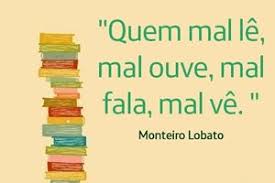 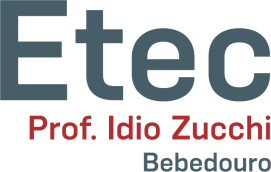 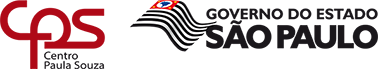 ADJUNTO ADNOMIAL X PREDICATIVO DO SUJEITO
• Predicativo do sujeito: modifica o sujeito, mas não faz parte dele. É uma característica que está sendo dada por um verbo de ligação.
	
• O professor é severo.
• Os meninos são levados.
• O carro do dono da oficina está quebrado.
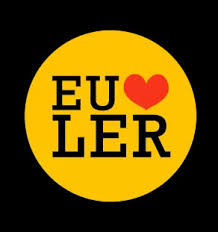 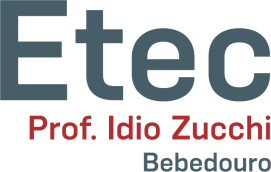 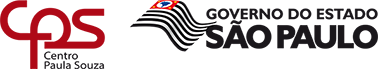 ADJUNTO ADNOMIAL X PREDICATIVO DO OBJETO
• Um adjetivo também pode exercer a função de predicativo do objeto.
	
• Adjunto adnominal: modifica o núcleo do objeto, imprimindo-lhe uma característica constante. Faz parte do objeto.

• Vi um filme excelente. > Vi-o.
• Levei um murro pesado no rosto. > Levei-o no rosto.
• Comeu um bolo delicioso. > Comeu-o.
	
Dica: Substituir o objeto por um pronome oblíquo (“o” ou “a”). Se todo o objeto, inclusive o adjetivo, transformar-se em pronome, é adjunto adnominal.
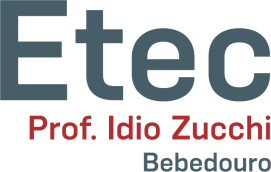 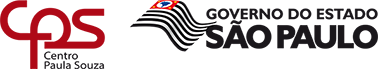 ADJUNTO ADNOMIAL X PREDICATIVO DO OBJETO
• Predicativo do objeto: modifica o núcleo do objeto e também complementa o verbo. Não faz parte do objeto.

• Considerei o filme excelente. > Considerei-o excelente.
• Luís deixou Ana triste. Luís deixou-a triste.
	
Dica: Substituir a palavra por um pronome oblíquo (“o” ou “a”). Se todo o objeto não se transformar em pronome, é predicativo do objeto.
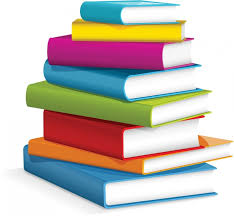 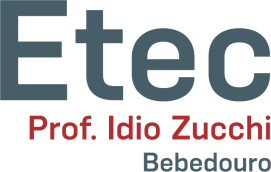 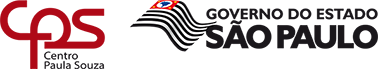 PONTUAÇÃO DO ADJUNTO ADNOMIAL
• Nunca aparece separado do nome que está modificando por vírgulas.

• Os dois países vizinhos do México estão em crise.
• A sugestão da comissão de imprensa foi aceita por todos nós.
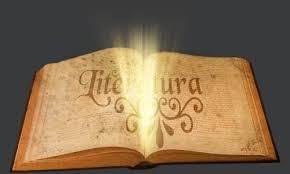 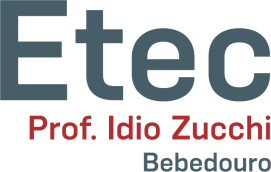 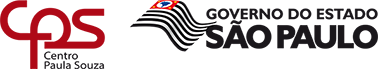 EXERCÍCIOS
1) Sublinhe os adjuntos adnominais nos períodos a seguir.
a) Chico conversava com seu gatinho ontem.b) Minha mãe é compreensiva.c) Os animais eram seus amigos.
d) Nossa classe fica no primeiro andar.
e) Com seu apoio, nossa vida melhorou muito.
f) Meus pais são exigentes.
g) Aquele cachorro late, este não.
h) Esta fruta é doce, porém aquela é azeda demais.
i) Este carro é mais veloz que aquele.
j) Nenhum aluno conseguiu nota dez.
k) Todo homem é mortal.
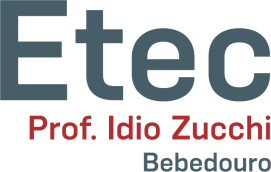 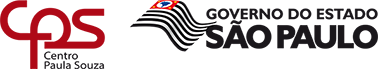 EXERCÍCIOS
2) Sublinhe, no fragmento a seguir, os adjuntos adnominais.

Os dois irmãos e o amigo são três garotos negros e pobres da periferia paulista. Sua história é contada em dois momentos cruciais no longa-metragem de estreia que chega hoje aos cinemas.
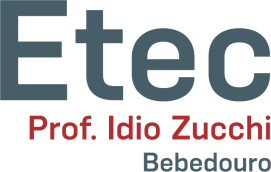 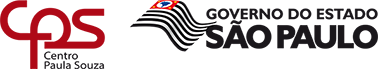 EXERCÍCIOS
3) Veja os períodos a seguir e faça o que se pede:

As crianças felizes brincavam no pátio da escola.
As crianças, felizes, brincavam no pátio da escola.

A) Os termos sublinhados exercem a mesma função sintática? Justifique.

B) Há uma diferença semântica entre os dois períodos. Explique essa diferença.
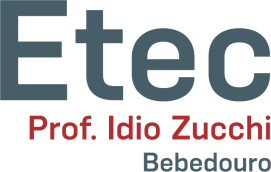 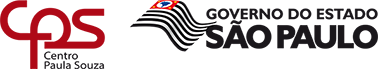 EXERCÍCIOS
4) Veja o período a seguir: “O Professor falou com o aluno irritado”.

A) Sabendo que o enunciado é ambíguo, apresente os seus possíveis sentidos.

B) Quais funções sintáticas o termo “irritado” pode desempenhar?
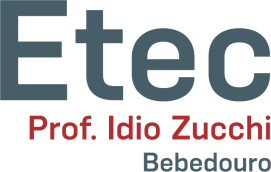 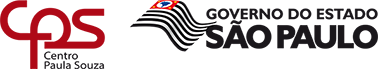 EXERCÍCIOS
5) Substitua os trechos destacados por um adjunto adnominal:

a) Temos móveis que não têm utilidade.
b) Um homem que sempre diz mentiras não é digno de confiança.
c) Aquela candidata tinha uma letra que não se podia ler.
d) O diretor perguntou pelas pessoas que não estavam presentes.
e) O trânsito está repleto de motoristas que não têm paciência.
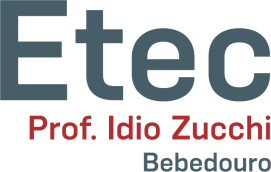 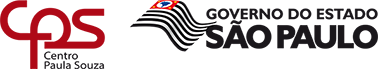 EXERCÍCIOS
6) (UFSC) Observe os períodos abaixo e assinale a alternativa em que o lhe é adjunto adnominal:

a) ( ) “…anunciou-lhe: Filho, amanhã vais comigo.”
b) ( ) O peixe cai-lhe na rede.
c) ( ) Ao traidor, não lhe perdoaremos jamais.
d) ( ) Comuniquei-lhe o fato ontem pela manhã.
e) ( ) Sim, alguém lhe propôs emprego.
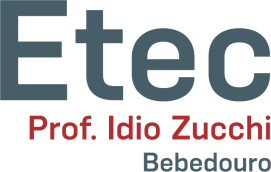 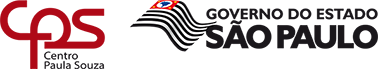 EXERCÍCIOS
7) (UFSE) Identifique a alternativa em que todos os termos destacados têm a função de adjunto adnominal.

a) ( ) As funcionárias estavam absolutamente impossibilitadas de reagir.
b) ( ) Traga-o até aqui, com todas as bagagens.
c) ( ) Belíssimas gravuras foram vendidas por eles.
d) ( ) Eles chegaram muito tarde e jantaram sozinhos.
e) ( ) Os pareceres dos técnicos lhe foram plenamente favoráveis.
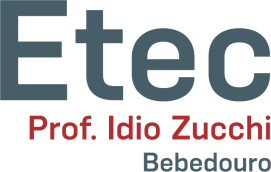 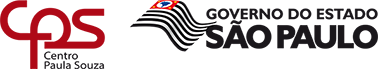 EXERCÍCIOS
8) Analise as sentenças abaixo e marque com (A) a frase que possui um predicativo e com (B) a frase que apresenta um adjunto adnominal.

A) PredicativoB) Adjunto adnominal

a – O garoto parecia assustado. (    )b – O garoto assustado deixou o colégio. (   )  c – Márcia continua aflita. (   )d – Os alunos aflitos terminaram o simulado. (   )e – O filho assustado abraçou a mãe. (    )
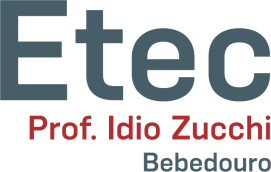 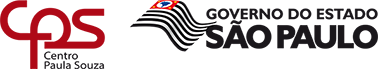 EXERCÍCIOS
9) (U.E. Maringá) - O Brasil jovem está “curtindo” o vestibular.
Os termos destacados no período acima são, respectivamente:

a – (   ) adjunto adverbial e objeto diretob – (   ) predicativo do sujeito e objeto diretoc – (    ) adjunto adnominal e complemento nominald – (    ) adjunto adnominal e objeto direto e – (     ) adjunto adverbial e predicativo do sujeito
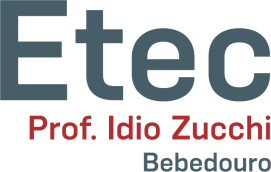 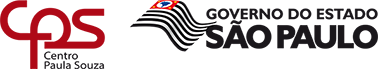 EXERCÍCIOS
10) Nas frases abaixo, classifique os termos grifados.

a – Quebrei o portão velho.b – Julguei o seu ato desonesto.
c – Os professores consideraram a prova difícil.
d – Os alunos resolveram uma questão difícil.
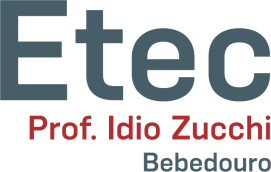 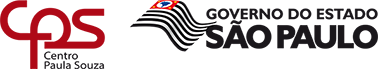